Cinematic Studies
Bringing a scene to life using Animations
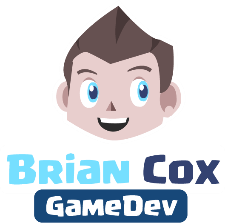 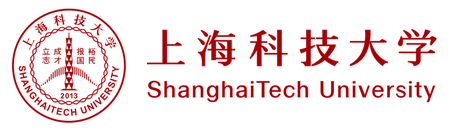 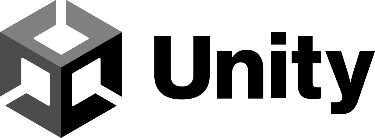 Class overview
Assignment Review & Feedback
Setting up an Animated Character
Rootmotion vs. controlled Movement
Animation Blending
Animation Events
Animation timing practice
Q&A
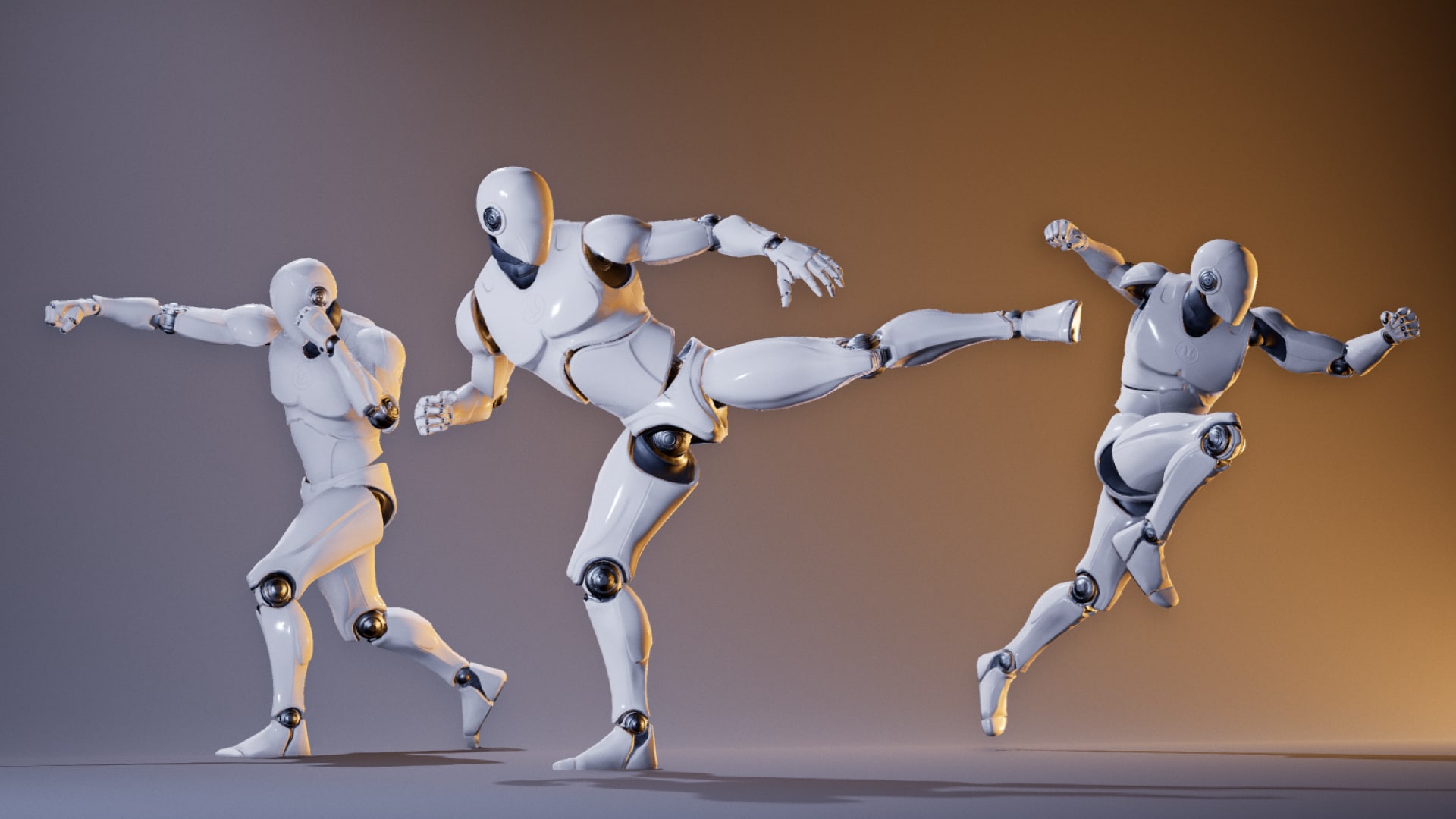 Assignment Review & Feedback
1. Showcase your assignment
2. Receive feedback
3. Take note of feedback
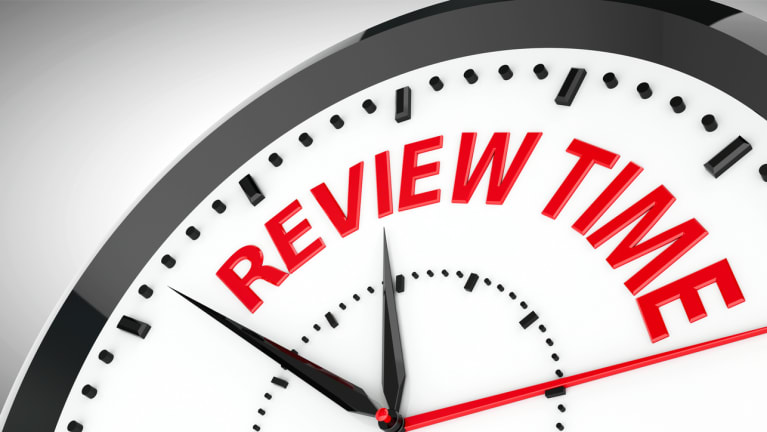 Setting up an animated character
Go to Mixamo
Choose a Character
Get the following 4 animations: fight idle, run, punch or kick, flying death
Integrate character & animations in Unity
Model & Animations: Rig  Humanoid
Animations: Rig  Use avatar of Model
Set up 2 characters & timeline
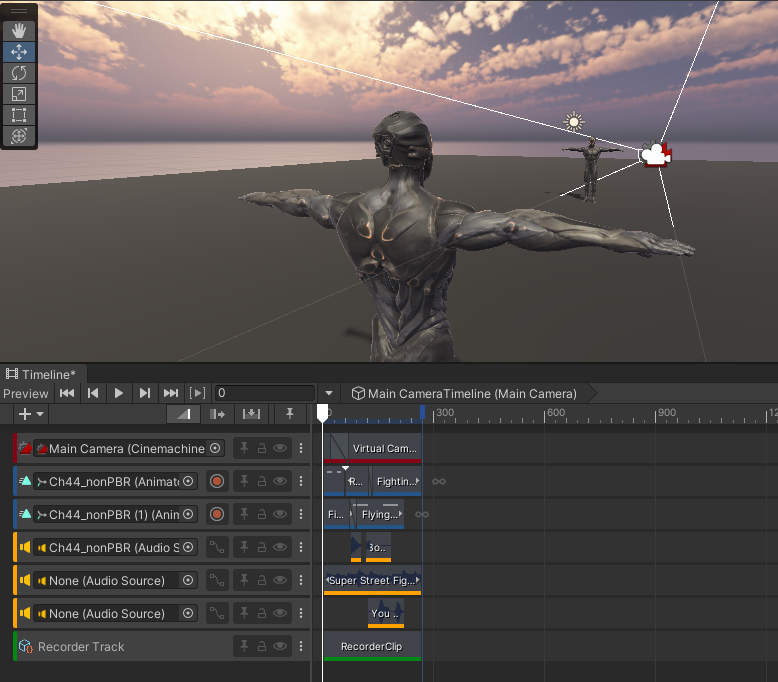 Rootmotion vs. controlled movement
What is Root Motion? 
Root Motion is the motion of a character that is based off animation from the root bone of the skeleton.
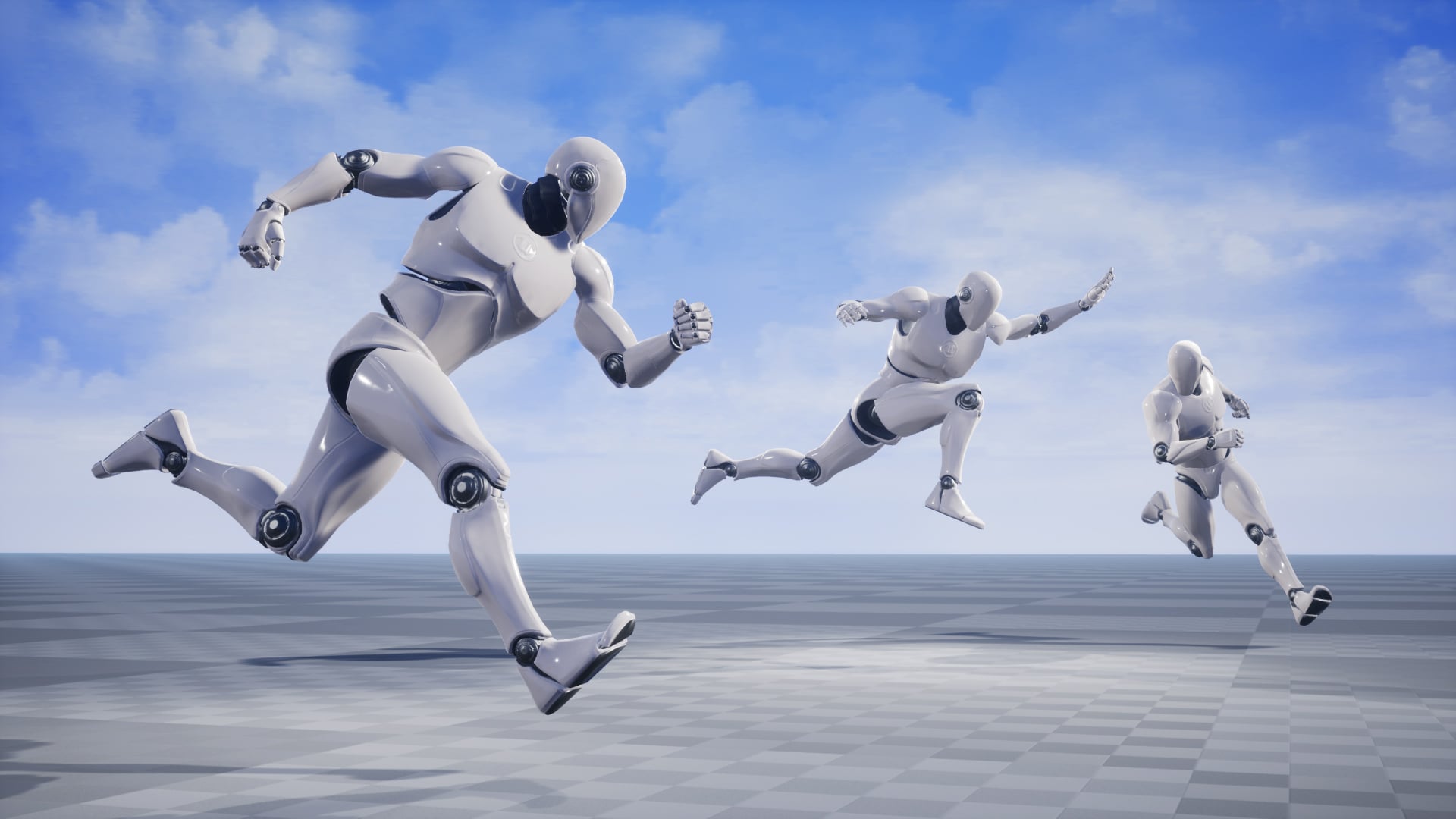 Animation blending
Drag in-scene Character onto Timeline  Animation track
Place character at starting point in scene
Notice that animation plays from 0,0,0 position
Timeline: Track Offsets > Apply Scene Offset
Chain 2 animations together
Notice offset between 2 animations
Timeline: Match Offsets to Previous Clip
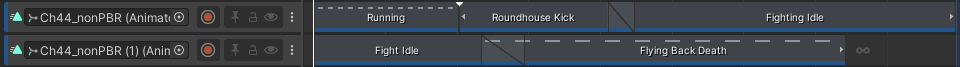 Animation events
Match every animation with a corresponding sound in the Timeline
Footstep sound manual setup for every step?!?
Use animation events to trigger code functions
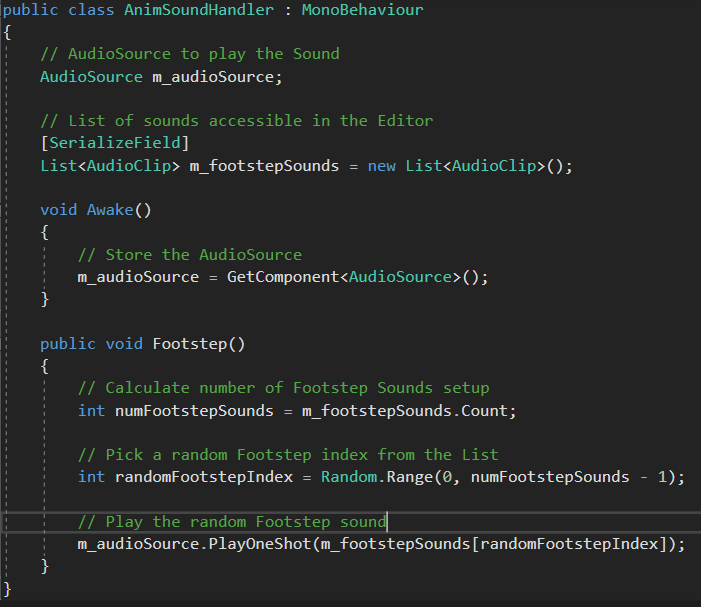 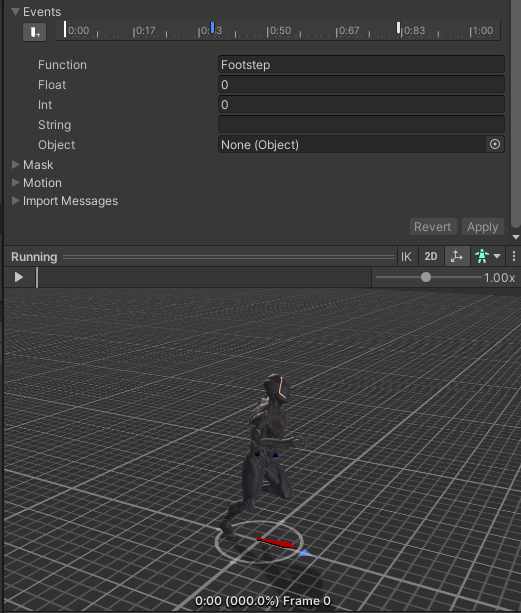 Animation timing practice
Practice:
Precise Animation Setup
Animation Blending
Playing Sound clips at exact moments
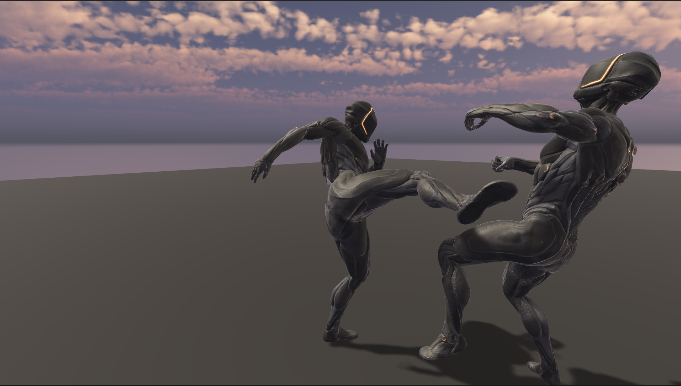 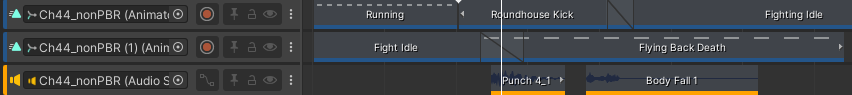 Q&A
Do you have any questions related to the topics mentioned?
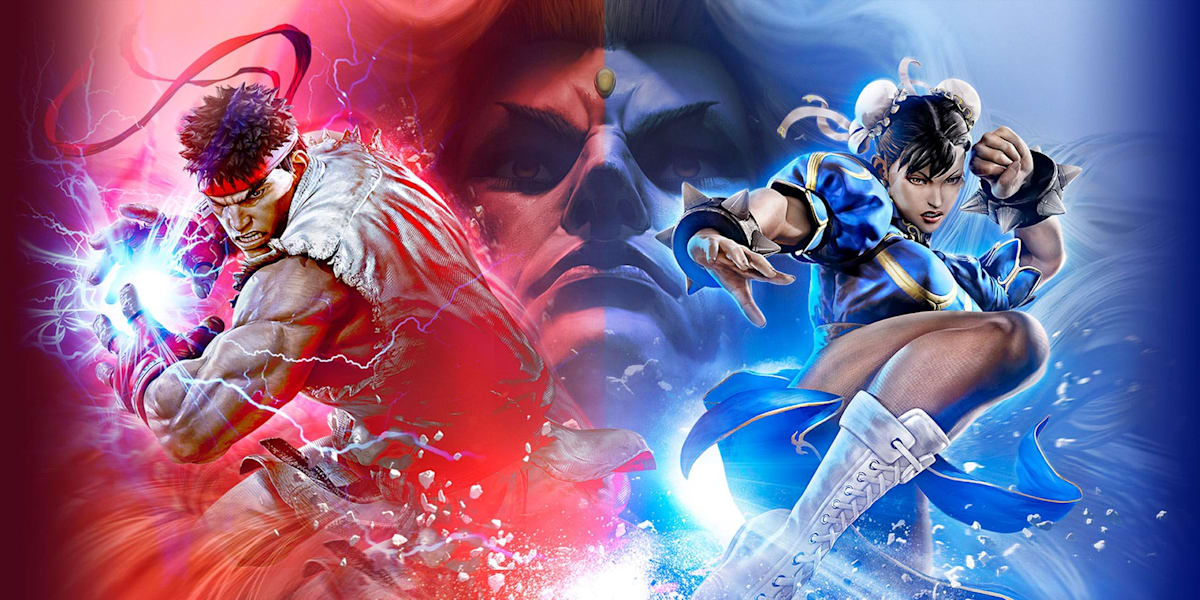